Khởi động
trục tung
Song song
Bài 1.
 a) Vẽ đồ thị các hàm số sau trên cùng một mặt phẳng tọa độ: 
			y = 2x + 3      (d1)
			y = 2x – 2      (d2)
			y = -3x + 3     (d3)
b) Quan sát đồ thị, cho biết: những đường thẳng nào song song; những cặp đường thẳng nào cắt nhau.
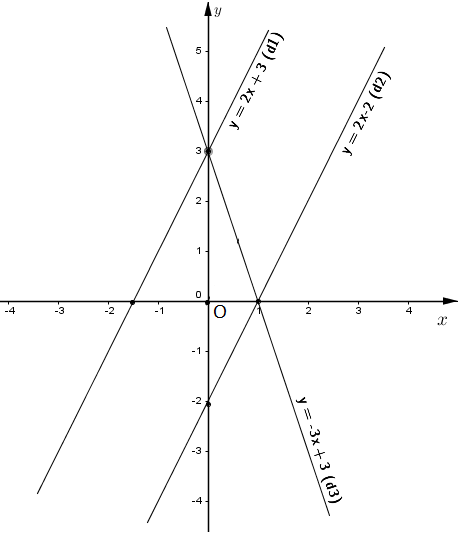 y = 2x + 3      (d1)
			y = 2x – 2      (d2)
			y = -3x + 3     (d3)
Những đường thẳng song song:
             		(d1) // (d2)
Những cặp đường thẳng cắt nhau:
            		(d1) cắt (d3)
            		(d2) cắt (d3)
ĐƯỜNG THẲNG SONG SONG VÀ ĐƯỜNG THẲNG CẮT NHAU
Trang 52, toán 9, tập 1.
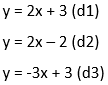 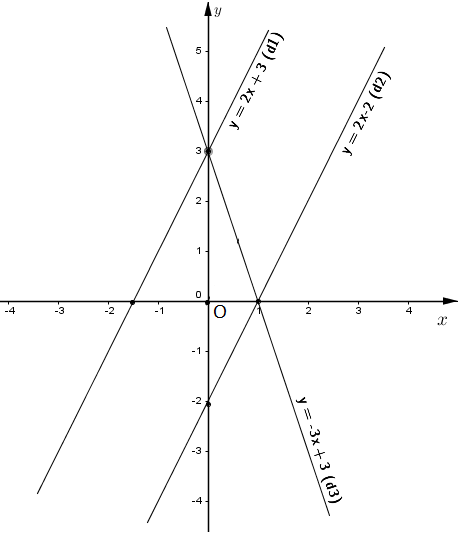 Bài 2.
TỔNG QUÁT
Bài 3.
Cho các đường thẳng:
			y = 0,5x + 2 (d1);
			y = 0,5x – 1 (d2);
			y = 1,5x + 2 (d3).
Hãy tìm: các cặp đường thẳng song song? Các cặp đường thẳng cắt nhau? Giải thích.
Bài 4.
Cho hai hàm số bậc nhất:
			y = 2mx + 5 (d1) và y = (m + 3)x - 7 (d2)
	Tìm giá trị của m để đồ thị hai hàm số đã cho là:
Hai đường thẳng cắt nhau;
Hai đường thẳng song song với nhau.
Bài 5.
Cho hai hàm số bậc nhất:
			y = 2x + k (d1) và y = (2m - 2)x + 5 (d2)
	Tìm giá trị của m để đồ thị hai hàm số đã cho là:
Hai đường thẳng trùng nhau.
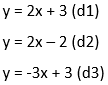 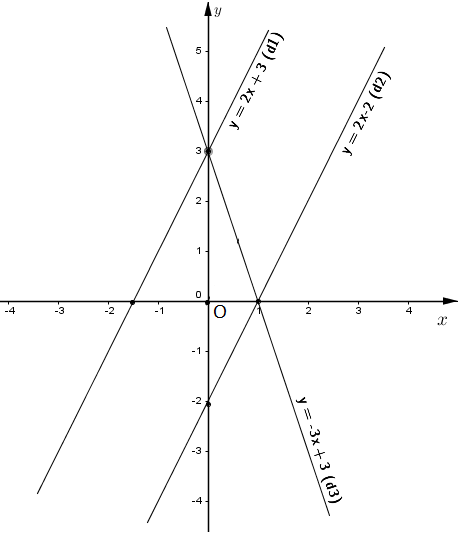 Bài 2.
Bài 2.
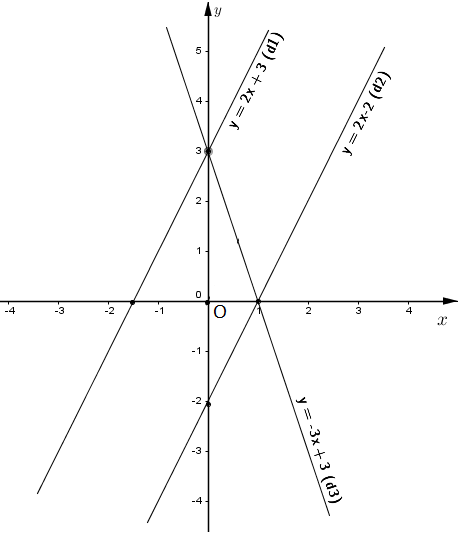